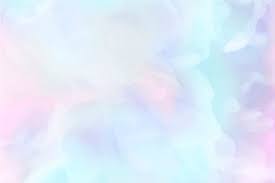 عنوان طرح: 

مقایسه معنویت و سلامت روان پرستاران در مواجهه مستقیم با کووید-19 با سایر مراکز در مرکز آموزشی، تحقیقاتی و درمانی قلب و عروق شهید رجایی و بیمارستان لقمان حکیم در سال 1400

نام و نام خانوادگي مجريان:
دکتر محمد اسماعیل زنگنه فر، دکتر فیدان شبانی، مازیار جاهد
همکاران اصلی طرح:
دکتر شیوا خالق پرست، دکتر محمود شیخ فتح الهی، فاطمه آهنگر
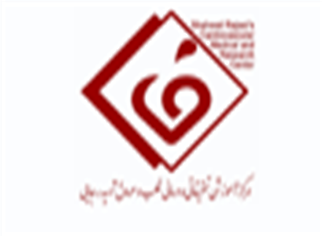 بيان مسئله و ضرورت اجراي طرح:
پاندمی کووید-19 تأثیر منفی اقتصادی، سیاسی و اجتماعی داشته و همچنین تأثیر منفی بر سلامت جسمی، روانی و اجتماعی افراد داشته و منجر به استرس، اضطراب، افسردگی و ترس شده است (1). سؤالات بدون جواب مثل زمان اتمام پاندمی، روش های درمان، مواجهه مکرر با اطلاعات زیاد، کاهش ارتباط اجتماعی و توصیه به عدم خروج از خانه تا حد امکان، می توانند تأثیر منفی بر سلامت روان افراد داشته باشند. علایمی مثل اضطراب، افسردگی، ترس، استرس و مشکلات خواب در دوره پاندمی کووید-19 افزایش یافته است (2).
بيان مسئله و ضرورت اجراي طرح:
استرس و اضطراب سطح ایمنی را پایین آورده و فرد را بیشتر از دیگران مستعد بیماری می کند و کیفیت زندگی را کاهش می دهد (3). نتیجه مطالعه ای در ایران نشان داد که تقریباً یک پنجم از جمعیت عمومی، اضطراب شدید یا خیلی شدید را تجربه کرده اند و اضطراب در زنان بیشتر بوده است (4). 
شیوع کووید-19 و مسائل روانی مرتبط با آن نه تنها جمعیت عمومی را درگیر کرده است بلکه کارکنان بهداشت و درمان از جمله پرستاران از نظر سلامت روان با چالش های زیادی مواجه شده اند (5). پرستاران بیش از سایر افراد تیم درمان و جمعیت عمومی دچار مشکلات شدیدتر روانی می شوند و از میان این مشکلات افسردگی، اضطراب و استرس شیوع بیشتری دارند و در تحقیقات مربوط به روان توجه زیادی از جانب پرستاران به آن ها شده است (3).
بيان مسئله و ضرورت اجراي طرح:
مشکلات عاطفی و روانی و استرس زیاد می تواند تأثیر منفی بر عملکرد شناختی پرستاران و فرآیندهای تصمیم گیری بالینی آن ها در آینده داشته باشد. در نتیجه نگرانی مربوط به احتمال آسیب به بیمار مطرح می شود (6). افسردگی به معنای کاهش عاطفه مثبت، ناامیدی و کاهش انرژی است در حالی که اضطراب شامل دیسترس عمومی مثل تحریک پذیری، بی قراری و بی تابی است (7).
محققین به اهمیت یافتن راه هایی جهت ارتقاء بهزیستی افراد در دوره پاندمی اشاره کرده اند (1). وضعیت سلامت روان پرستارانی که در دوره پاندمی کووید-19، مراقبت ارائه می کنند مسأاله مهمی است که باید مورد توجه قرار گیرد (6).
بيان مسئله و ضرورت اجراي طرح:
معنویت در سلامت و پرستاری به عنوان عنصری است که به بهزیستی روانی و جسمی افراد کمک می کند. در مطالعات به معنویت از دو جنبه توجه شده است. یک بعد مربوط به مذهب و اعمال مذهبی است و بعد دیگر مربوط به ارزش ها و اصولی است که به زندگی معنا و هدف می بخشد (8). 
تعریف معنویت به دلیل ماهیت پیچیده و ذهنی آن دشوار است (9). منابع معنوی مهارت هایی برای مقابله با اثرات منفی پاندمی کووید-19 در کوتاه مدت و طولانی مدت هستند (10).
بيان مسئله و ضرورت اجراي طرح:
معنویت به عنوان یک درمان مکمل در سیستم مراقبت بهداشتی، یک عامل کلیدی در کاهش مشکلات روانی مخصوصاً اضطراب است. به هر حال معنویت فردی ممکن است منبع مقاومت یا تاب آوری فرد شود و سطح بالای معنویت ممکن است با کاهش یا افزایش اضطراب همراه باشد (11). مطالعه در مورد معنویت در دوره کووید-19 اساسی و ارزشمند است (12).
مطالعه حاضر با هدف تعیین و مقایسه معنویت و سلامت روان پرستاران در مواجهه مستقیم با کووید-19 با سایر مراکز در مرکز آموزشی، تحقیقاتی و درمانی قلب و عروق شهید رجایی و بیمارستان لقمان حکیم در سال 1400 انجام خواهد شد.
اهداف طرح
هدف اصلي طرح :
تعیین و مقایسه معنویت و سلامت روان پرستاران در مواجهه مستقیم با کووید-19 با سایر مراکز در مرکز آموزشی، تحقیقاتی و درمانی قلب و عروق شهید رجایی و بیمارستان لقمان حکیم در سال 1400
اهداف اختصاصي  طرح :
تعیین و مقایسه میانگین نمره معنویت پرستاران در مرکز آموزشی، تحقیقاتی و درمانی قلب و عروق شهید رجایی و بیمارستان لقمان حکیم در سال 1400 برحسب مشخصات دموگرافیک
تعیین و مقایسه میانگین نمره سلامت روان پرستاران در مرکز آموزشی، تحقیقاتی و درمانی قلب و عروق شهید رجایی و بیمارستان لقمان حکیم در سال 1400 برحسب مشخصات دموگرافیک
تعیین همبستگی بین نمره معنویت و سلامت روان پرستاران در مرکز آموزشی، تحقیقاتی و درمانی قلب و عروق شهید رجایی و بیمارستان لقمان حکیم در سال 1400 برحسب مشخصات دموگرافیک
روش اجرا
مطالعه حاضر از نوع توصیفی-مقایسه ای خواهد بود که در مرکز آموزشی، تحقیقاتی و درمانی قلب و عروق شهید رجایی و بیمارستان لقمان حکیم در سال 1400 انجام خواهد شد.
مشارکت کنندگان در تحقیق، پرستاران شاغل در بخش های مراقبت ویژه مرکز قلب و عروق شهید رجایی (به تعداد 120 نفر) و بیمارستان لقمان حکیم (به تعداد 120 نفر) خواهند بود. معیارهای ورود به مطالعه شامل یک سال سابقه کار در یکی از بخش های مراقبت ویژه شهید رجایی یا لقمان و رضایت به شرکت در مطالعه است.
روش اجرا
پژوهش گر پس از اخذ کد اخلاق از مرکز قلب و عروق شهید رجایی و کسب اجازه از مسئولین هر دو بیمارستان، به بخش های مراقبت ویژه هر دو مرکز مراجعه کرده و پس از معرفی خود و توضیح اهداف پژوهش، پرستارانی که معیارهای ورود به مطالعه را داشته باشند، وارد مطالعه خواهد کرد. 
پس از گرفتن رضایت آگاهانه از پرستاران، فرم مشخصات دموگرافیک، پرسشنامه سلامت عمومی(GHQ-28)  و پرسش نامه معنویت پارسیان و دانینگ در اختیار پرستاران قرار خواهد گرفت و به صورت خودایفا تکمیل خواهد شد. سپس پرسش نامه ها جمع آوری می گردد و توسط نرم افزارSPSS  نسخه 22 و با استفاده از آزمون های آماری t  مستقل، مجذور کای، دقیق فیشر و ضریب همبستگی پیرسون داده های آماری تجزیه و تحلیل خواهد شد. سطح معنی داری در آزمون ها 0/05 در نظر گرفته خواهد شد.
این مطالعه از نوع توصیفی-مقایسه ای است                                        
                                        
                                         مرکز آموزشی، تحقیقاتی و درمانی قلب و عروق شهید رجایی و بیمارستان لقمان حکیم

                                پرستاران شاغل در مرکز قلب و عروق شهید رجایی و بیمارستان لقمان حکیم                                     

                                         نمونه گیری به روش تصادفی طبقه ای انجام خواهد شد. به طوری که نمونه گیری در بخش های ویژه هر دو مرکز به نسبت جمعیت هر بخش به صورت تصادفی انجام خواهد شد.
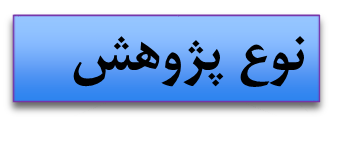 محیط پژوهش
جامعه پژوهش
نمونه‌گیری
معیارهای ورود به مطالعه:
1) پرستارانی که در یک سال اخیر در یکی از بخش های مراقبت ویژه مرکز قلب و عروق شهید رجایی یا بیمارستان لقمان حکیم شاغل باشند 
2) رضایت به شرکت در مطالعه داشته باشند

معیارهای خروج از مطالعه:
1) در صورتی که پرسش نامه ها به صورت کامل پر نشده باشند
مشخصات ابزار جمع آوري اطلاعات و نحوه جمع آوري آن:
جهت سنجش وضعیت سلامت روان از پرسشنامه سلامت عمومی (GHQ-28) استفاده خواهد شد.
 این پرسشنامه در سال 1972 توسط گلدبرگ جهت شناسایی اختلالات روانی طراحی شده است(15). این پرسشنامه از جمله شناخته شده ترین ابزارهای غربالگری اختلالات روانی است که مشکلاتی با مدت کمتر از دو هفته را شناسایی می کند و نمره بالا نشاندهنده وجود بیماری و نمره پایین نشانه سلامت عمومی است. نسخه 28 سوالی آن شامل 4 زیر مقیاس نشانه های جسمانی، اضطراب، کارکرد اجتماعی و افسردگی است که هر زیر مقیاس شامل 7 سوال می باشد. 
نمره دهی بر اساس مقیاس لیکرت است که از 0 تا 3 نمره دهی می شود. حداقل نمره 0 و حداکثر 84 می باشد. سوالات 1 تا 7 مربوط به نشانه های جسمانی، سوالات 8 تا 14 مربوط به مقیاس اضطراب، از سوال 15 تا 21 مربوط به مقیاس اختلال عملکرد اجتماعی و  و سوالات 22 تا 28 مربوط به مقیاس افسردگی می باشد(14).
مشخصات ابزار جمع آوري اطلاعات و نحوه جمع آوري آن:
جهت اندازه گیری اهمیت معنویت و بررسی جنبه های مختلف آن در زندگی افراد از پرسش نامه معنویت پارسیان و دانینگ  Persian and Dunning Spirituality Questionnaire) ) استفاده خواهد شد. 
این ابزار شامل 29 سؤال است که بر اساس مقیاس لیکرت از 1 تا 4 نمره دهی می شود. کاملاً مخالف نمره 1، مخالف نمره 2، موافق نمره 3 و کاملاً موافق نمره 4 می گیرد. در این ابزار هم نمره کل محاسبه می شود و هم نمره هر کدام از زیرمقیاس ها جداگانه محاسبه می شود. زیرمقیاس های این پرسش نامه شامل خود آگاهی (10 سؤال)، اهمیت اعتقادات معنوی در زندگی (4 سؤال)، فعالیت معنوی (6 سؤال) و نیازهای معنوی (9 سؤال) است (16).
خلاصه هزينه ها
با تشکر از توجه شما